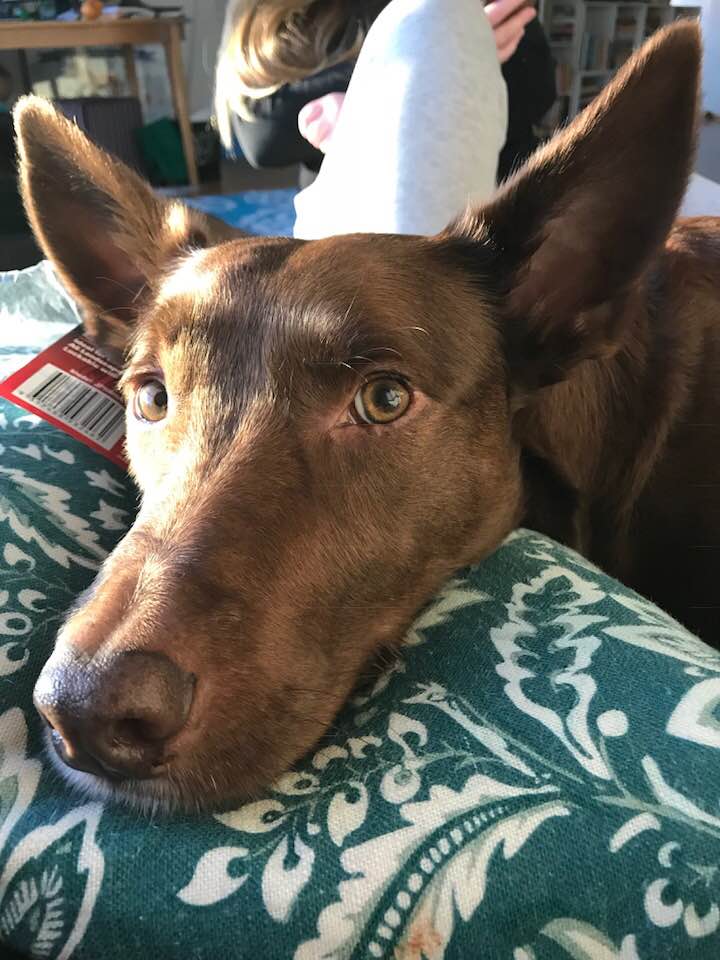 MARKING LIKE A BOSS
How to remember tricky word parts
UNDERLINE - IT’S FINE!
CROSS LIKE A BOSS!
SHOW THE BOSSY LETTERS!
SHOW THE ODDBALLS!
SYLLABLES HAVE MEANING!
NOW IT’S YOUR TURN!
UNDERLINE - IT’S FINE!
think
draw
fight
shop

think
draw
fight
shop
CROSS LIKE A BOSS!
rage
climb
autumn
SHOW THE BOSSY LETTERS!
made
want
gym
SHOW THE ODDBALLS!
to
many
does
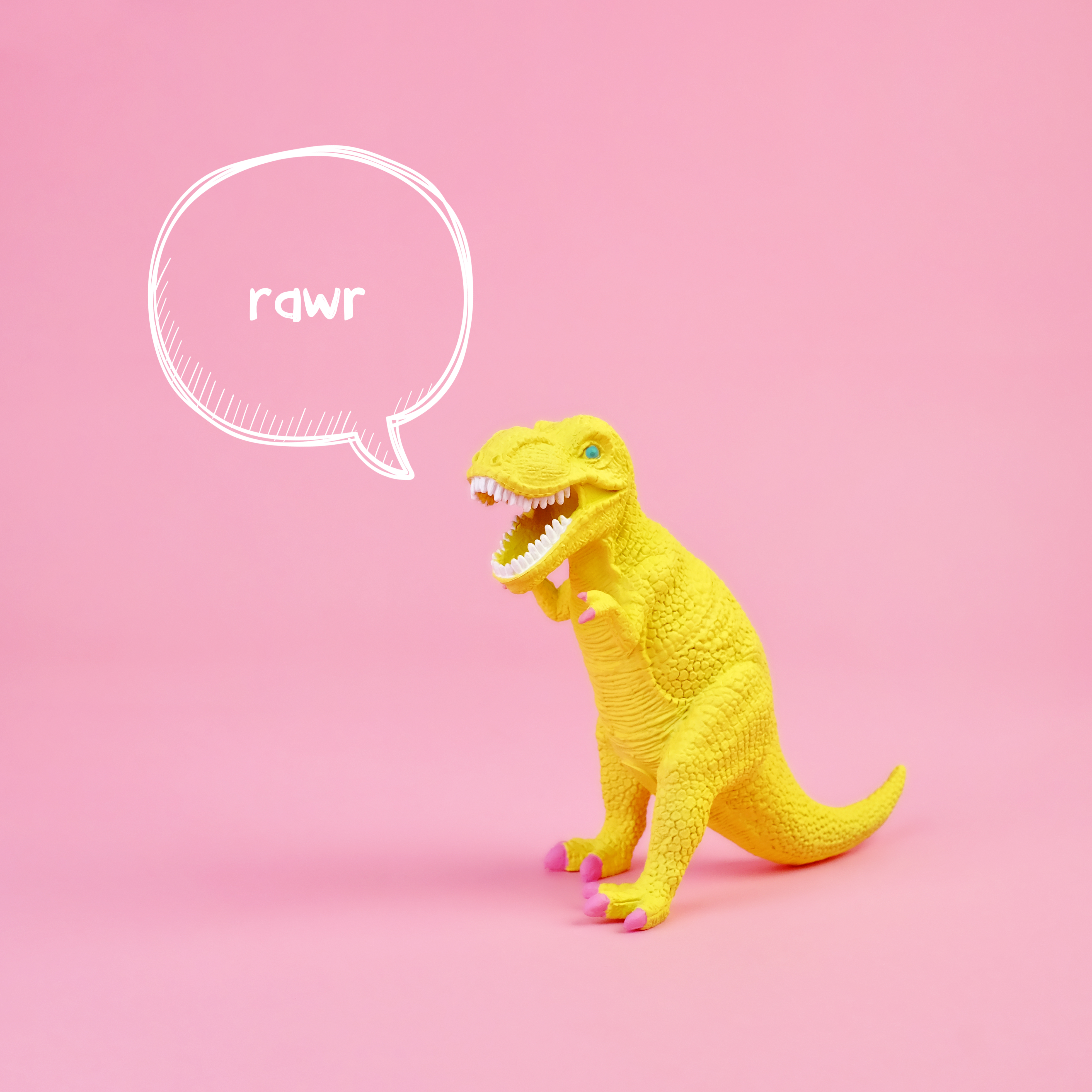 SYLLABLES HAVE MEANING!
replay
unhelpful
dinosaur
re play
un help ful
di no saur
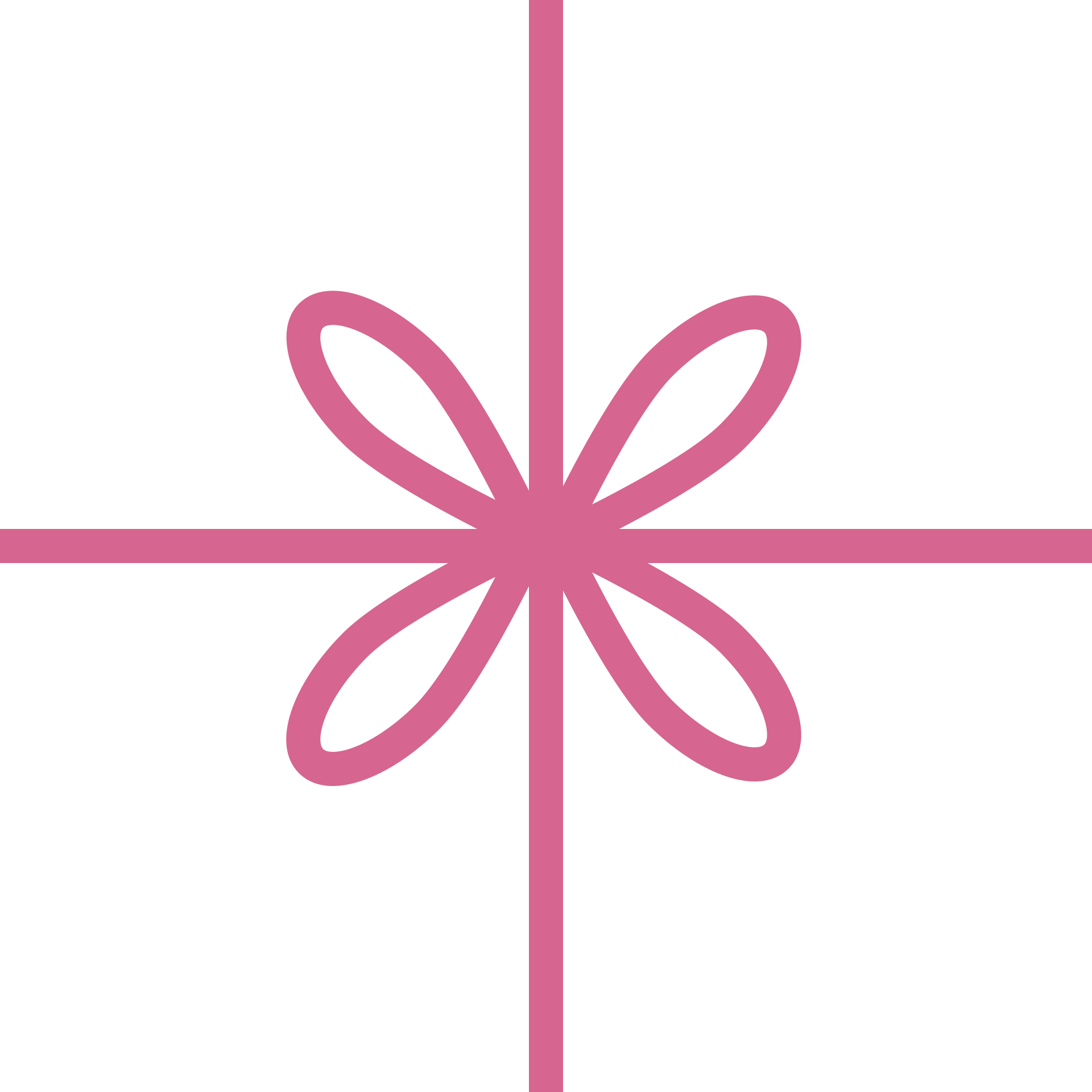